R227
G16
B9
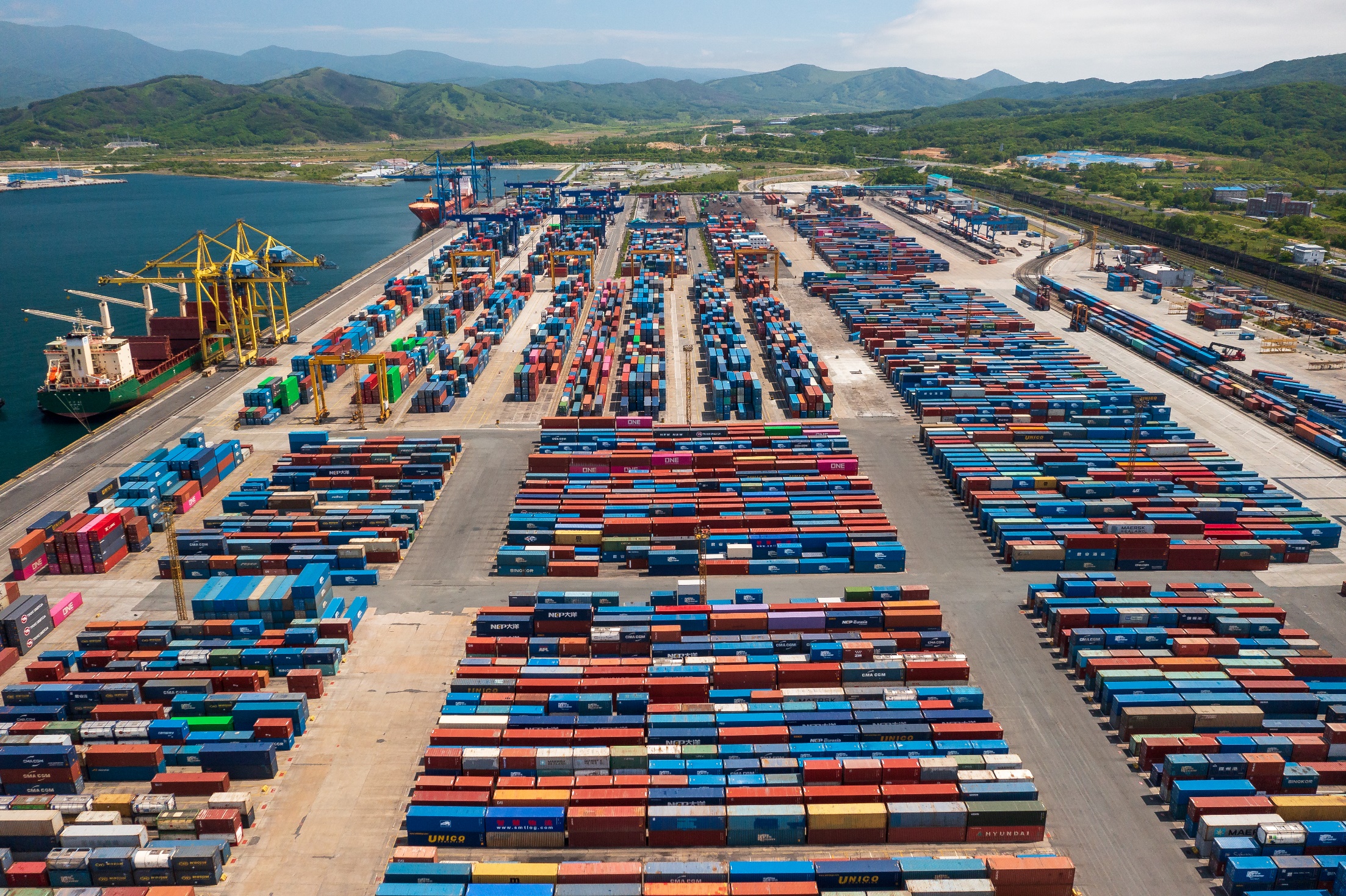 R128
G127
B131
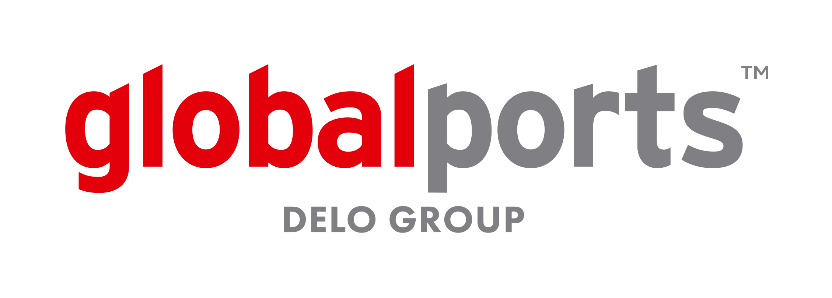 R242
G242
B242
R203
G203
B203
Терминалы Global Ports:
вызовы и возможности 2022
R78
G97
B118
R103
G128
B155
R137
G161
B182
15 ноября 2022
В 2022 году рынок морских перевозок России радикально изменился
Динамика объемов морской перевалки контейнеров в России 9М 2021 / 9М 2022, тыс. TEU
Доли бассейнов в структуре перевалки,%
Ключевые тренды рынка
Уход международных линий, закрытие значительного числа контейнерных сервисов  во всех бассейнах.
Переток объемов в порты Дальнего Востока из других бассейнов.
Рост перевалки в портах ДВ, снижение во всех других бассейнах.
Давление санкционных и контр- санкционных ограничений. 
Поиск новых логистических решений и маршрутов. Развитие транспортных коридоров.
-21,9%
4158
-760
1554(37%)
-62
82
3 248
СПб+УЛ
-172
795(24%)
1311(32%)
ДВ
1 393(43%)
614(15%)
Ново
552(17%)
679(16%)
508(16%)
Другие
9M 21
СПб+УЛ
ДВ
Ново
Другие*
9M 22
* Включая Калининград; Арктические порты; порты Юга, кроме Новороссийска; а также порты Камчатки, Сахалина и Магадана.
Источник: данные АСОП
Порты Дальнего Востока: +6% за 9М 2022 несмотря на снижение во II кв.
Динамика и структура перевалки контейнеров в портах Дальнего Востока по терминалам, тыс. TEU
Динамика и структура перевалки контейнеров в портах Дальнего Востока по сегментам, тыс. TEU
6,3%
6,3%
1.393
1.393
1.311
1.311
175(13%)
221(16%)
164(12%)
221(17%)
84(6%)
210(15%)
77(6%)
197(15%)
Каботаж
Другие
511(37%)
432(33%)
Транзит
ВМРП
550(40%)
558(43%)
Экспорт
ВМТП
Импорт
ВСК
582(44%)
577(41%)
457(33%)
392(30%)
9M 21
9M 22
9M 21
9M 22
Источник: данные АСОП
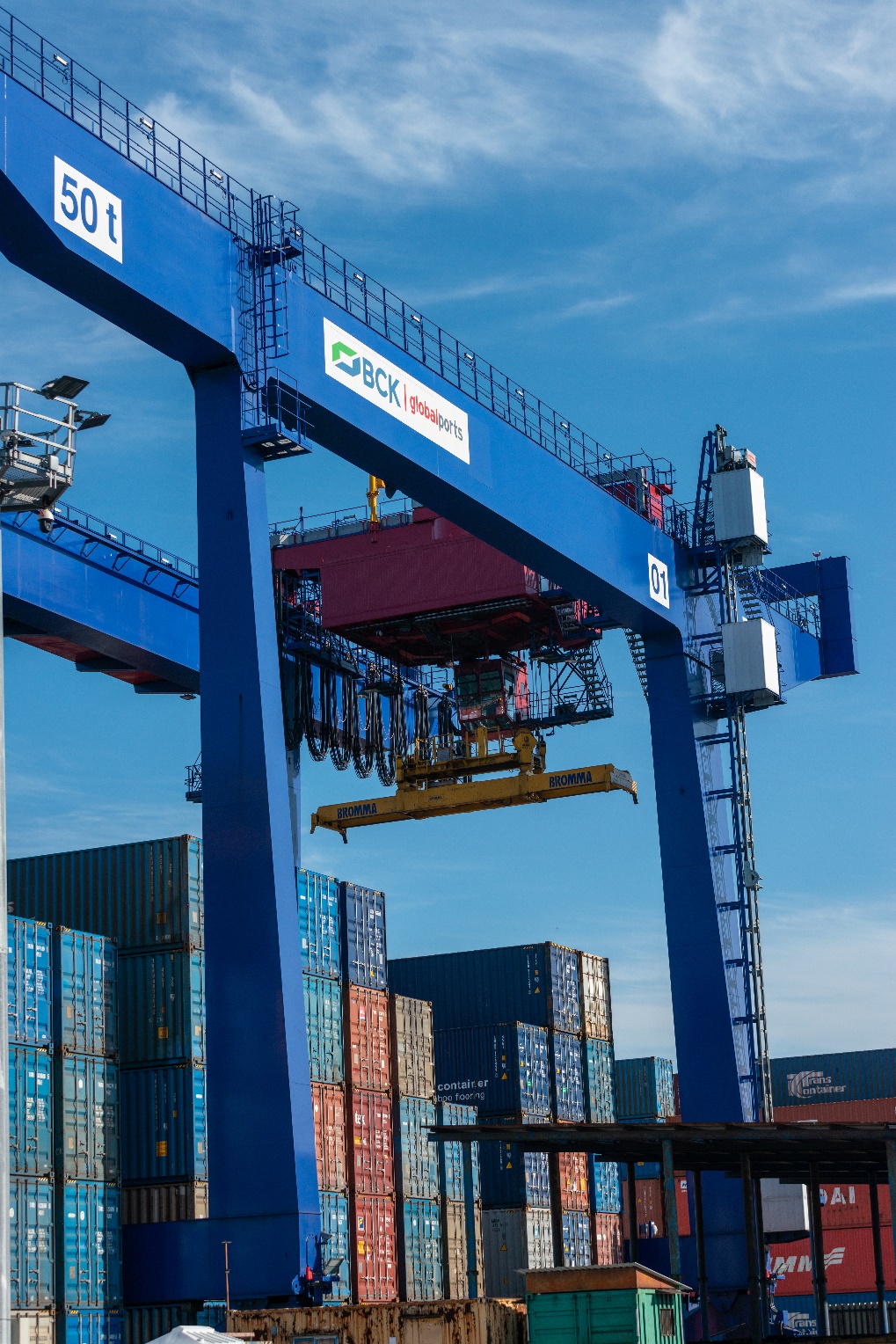 Терминал ВСК продемонстрировал рост выше рынка Дальнего Востока (+16% ВСК vs + 6% рынок)
Динамика и структура перевалки ВСК за 9М21/9М 22 по сегментам, тыс. TEU
16,4%
457
24(5%)
392
63(14%)
32(8%)
53(13%)
Каботаж
195(43%)
Транзит
130(33%)
Экспорт
Импорт
178(45%)
175(38%)
9M 21
9M 22
Текущая загрузка терминалов Дальнего Востока превышает 90%
Динамика загрузки терминалов Дальнего Востока 9М 2022, %
Терминалы ДВ
101%
86%
93%
79%
92%
85%
75%
68%
01.22
02.22
03.22
04.22
05.22
06.22
07.22
08.22
09.22
Динамика баланса импорта/экспорта терминалах Дальнего Востока 9М 2022, коэффициент
1,6
Терминалы ДВ
01.22
02.22
03.22
04.22
05.22
06.22
07.22
08.22
09.22
Источник: аналитика GP на данных АСОП
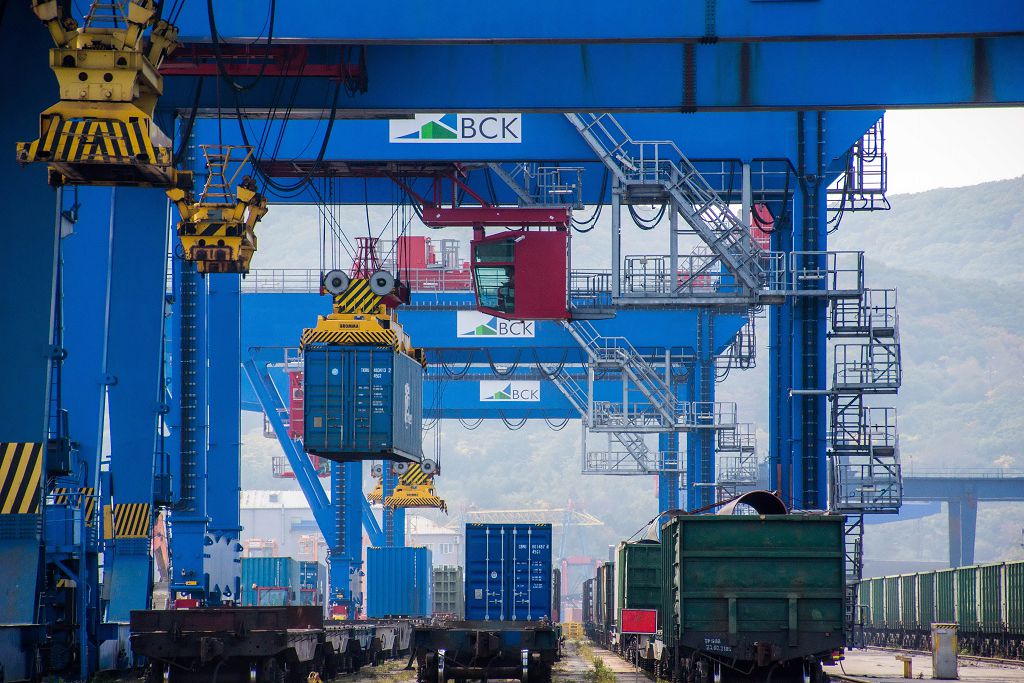 На фоне роста грузооборота ВСК испытывает сложности в связи с нехваткой платформ для вывоза импорта
Динамика наличия подвижного состава на ВСК для отправки импорта 
(дельта факт/потребность), ед.
Среднесуточная погрузка платформ ВСК – факт / потребность, ед.
01.22
02.22
03.22
04.22
05.22
06.22
07.22
08.22
09.22
Факт
Потребность
Что мы делаем, чтобы отвечать росту рынка?
1.Наращиваем парк оборудования
Основные изменения в парке перегрузочной техники ВСК в 2022-2023, ед.
Ключевые шаги
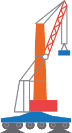 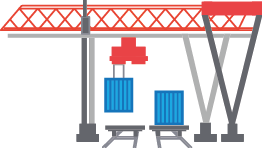 Закупаем новое оборудование + перевозим с Северо-Запада.
По итогам 2022 г парк ВСК вырастет на 17% к 2021 году.
По итогам 2023 года усилим парк еще на 19%.
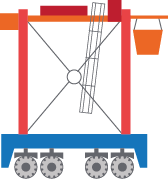 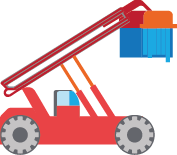 терминал.тягачи
различные видыпогрузчиков
ричстакеры
моб.краны
АКВ
RMG
21 + 8
20 + 15
10 + 6
44 + 5
7 + 6
0 + 2
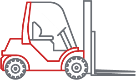 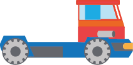 Что мы делаем, чтобы отвечать росту рынка?
2. Расширяем терминал и инфраструктуру ВСК за счет новых участков
Общая площадь новых участков рядом с ВСК – 47 га
+2 контейнерных причала
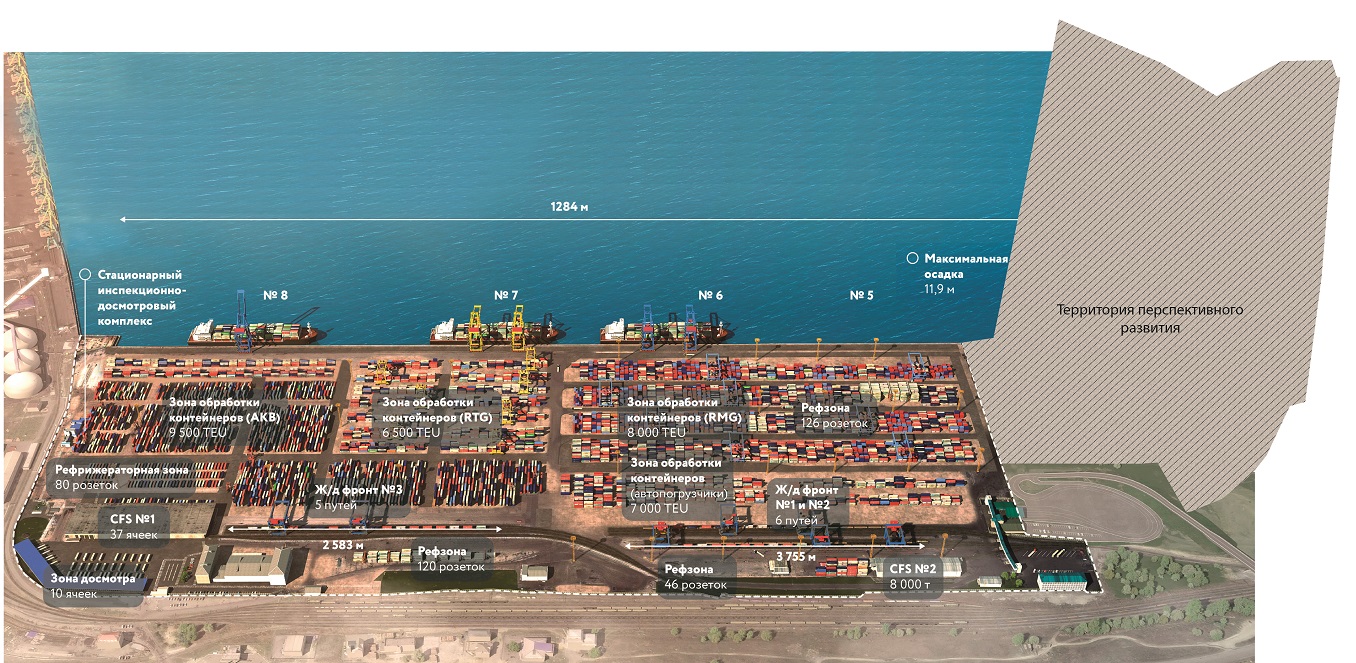 В 2031 г. мощность
причального фронта = 1,9 млн TEU/год*
(x2,7 к 2022 г.)
Новые площадки для хранения контейнеров
В 2031 году мощность 
складского фронта = 
1,7 млн TEU/год* 
(х2,4 к 2022 г.)
Строительство новой 
ж/д инфраструктуры
В 2031 году мощность 
ж/д фронта = 
1,8 млн TEU/год* 
(х2,6 к 2022 г.)
*Прогнозные значения при условии параллельного развития станции Находка-Восточная
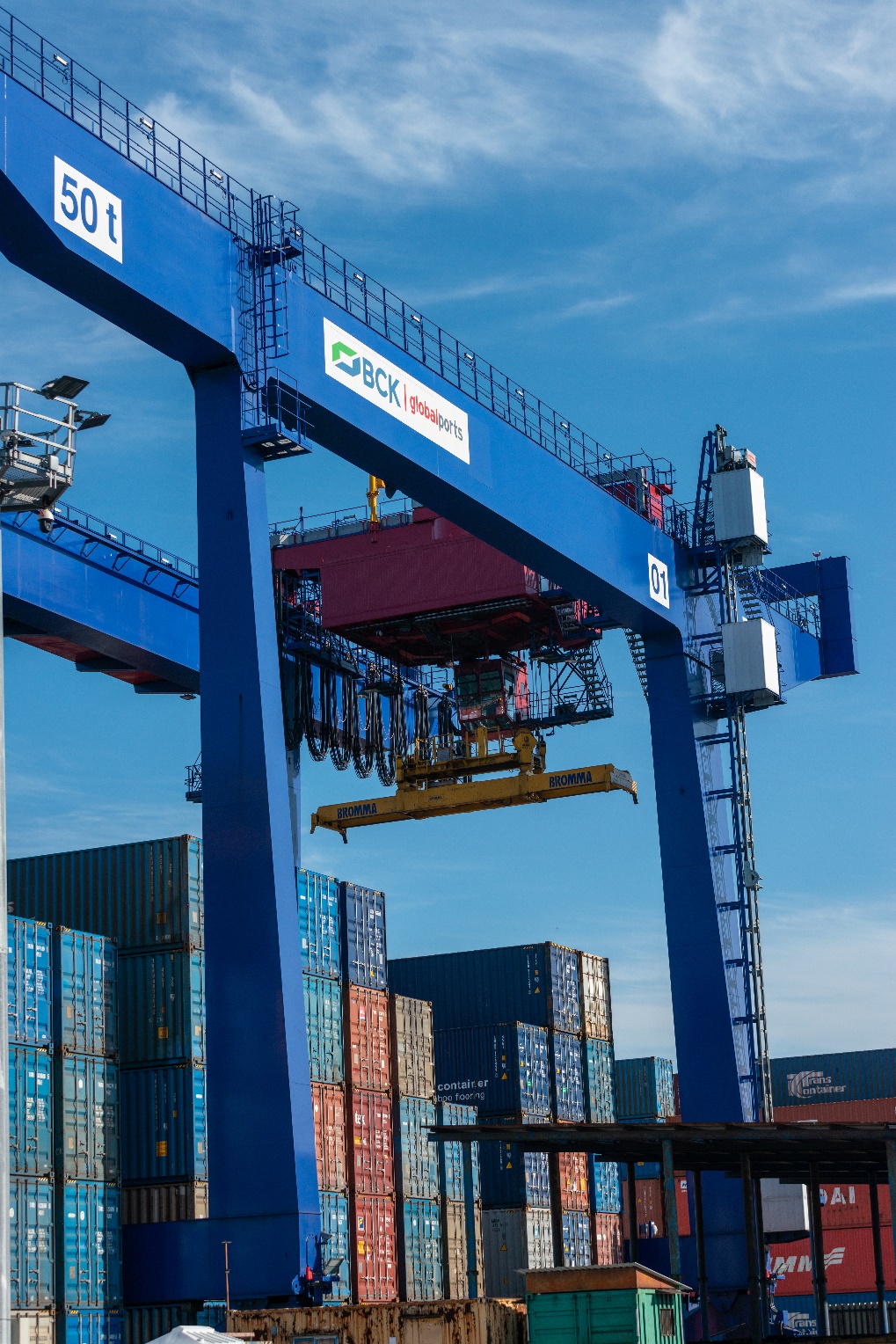 Повышение эффективности работы рынка
через интеграцию ИТ-систем участников
1
2
3
Проблема: ИТ-системы изолированы; нет единых стандартов обмена данными
Это замедляет и осложняет взаимодействие участников рынка. 
Затрудняет формирование единых и эффективных процедур контроля для госроганов.
Пример – Приказ ФТС №444, который не учитывает специфику работы 
морских контейнерных терминалов.
Потребность: контейнерная логистика нуждается в общей цифровой среде
Помимо «тяжелых активов» рынку нужны инвестиции в развитие единой ИТ-архитектуры.
Необходим переход от замкнутых систем к общей инфраструктуре с бесшовными стыками.
Решение: создание единой логистической информационной экосистемы
Распределенная защищенная инфраструктура обмена и хранения информации
для всех участников цепочки поставок (на базе блокчейн).

Работа с едиными верифицированными документами.

Единые стандарты обмена данными, понятные интерфейсы для подключения 
новых участников.
Контейнерооборот терминалов бассейна СПб+УЛ сократился на 49%
Динамика перевалки контейнеров в бассейне СПб+УЛ по сегментам за 9М21 / 9М22, тыс. TEU
Динамика перевалки контейнеров в бассейне СПб+УЛ по терминалам за 9М21 / 9М22, тыс. TEU
-48,9%
-48,9%
1.554
1.554
35(2%)
92
60
158
720(46%)
Другие
446
Импорт порож.
ТМРП
Импорт груж.
795
795
Бронка
17(2%)
Экспорт порож.
37
113(7%)
КТСП
42
45
Экспорт груж.
Global Ports
331(42%)
314
798
200(25%)
687(44%)
356
246(31%)
9M 21
9M 22
9M 21
9M 22
Источник: данные АСОП
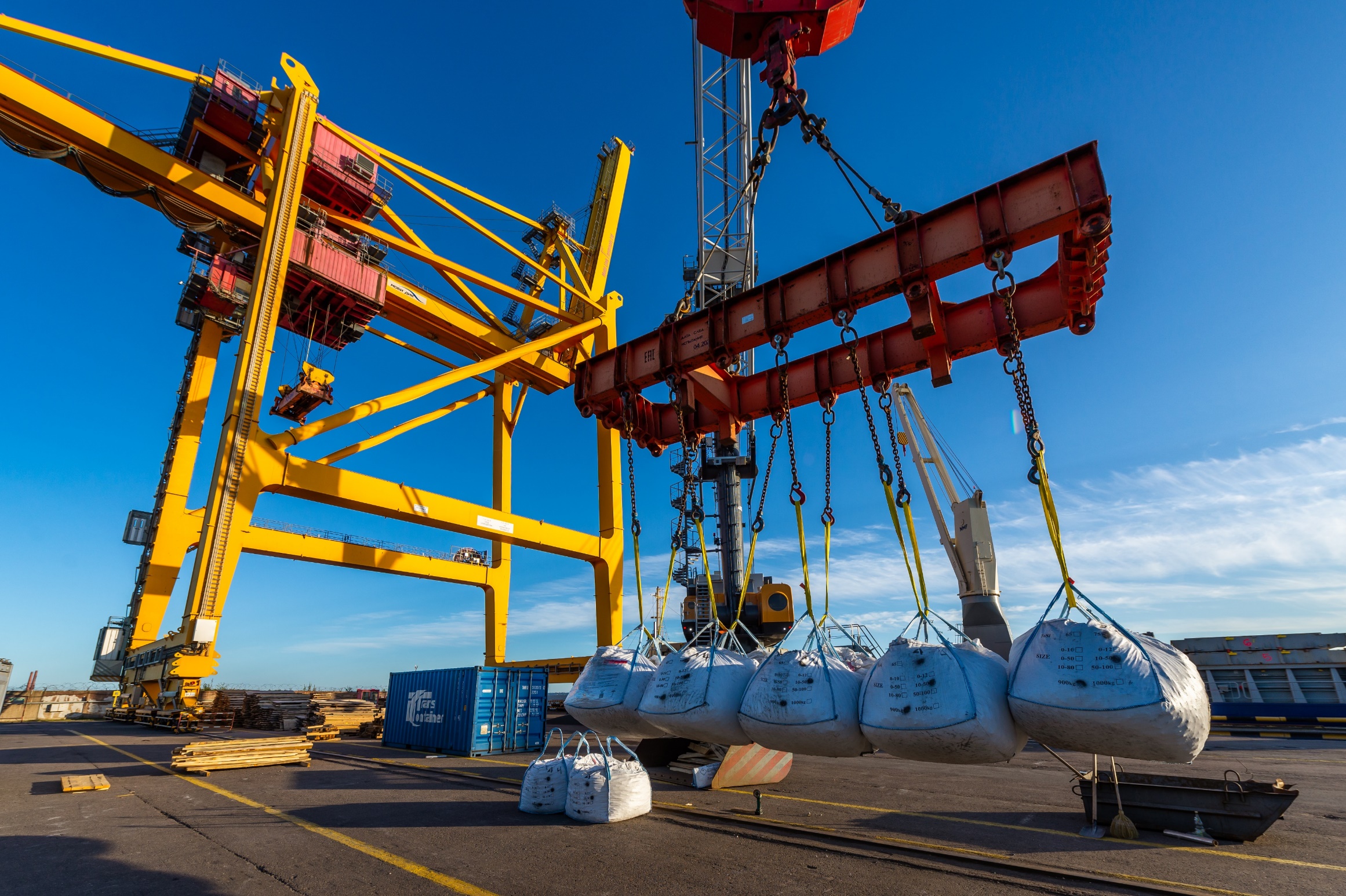 На фоне снижения контейнерных потоков терминалы Global Ports развивают перевалку неконтейнерных грузов
Динамика перевалки НКГ на терминалах Global Ports за 9М21/9М 22, тыс. TEU
3,1%
1.237
1.200
67(6%)
311(25%)
144(12%)
Грузы в биг-бегах
206(17%)
Прочие грузы
Черные и цветные
металлы
584(49%)
183(15%)
Удобрения
Металлолом
499(40%)
404(34%)
38(3%)
9M 21
9M 22
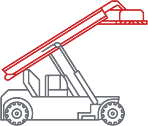 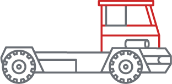 Терминалы Global Ports на Северо-Западе расширяют использование контейнерных технологий для перевалки насыпных грузов
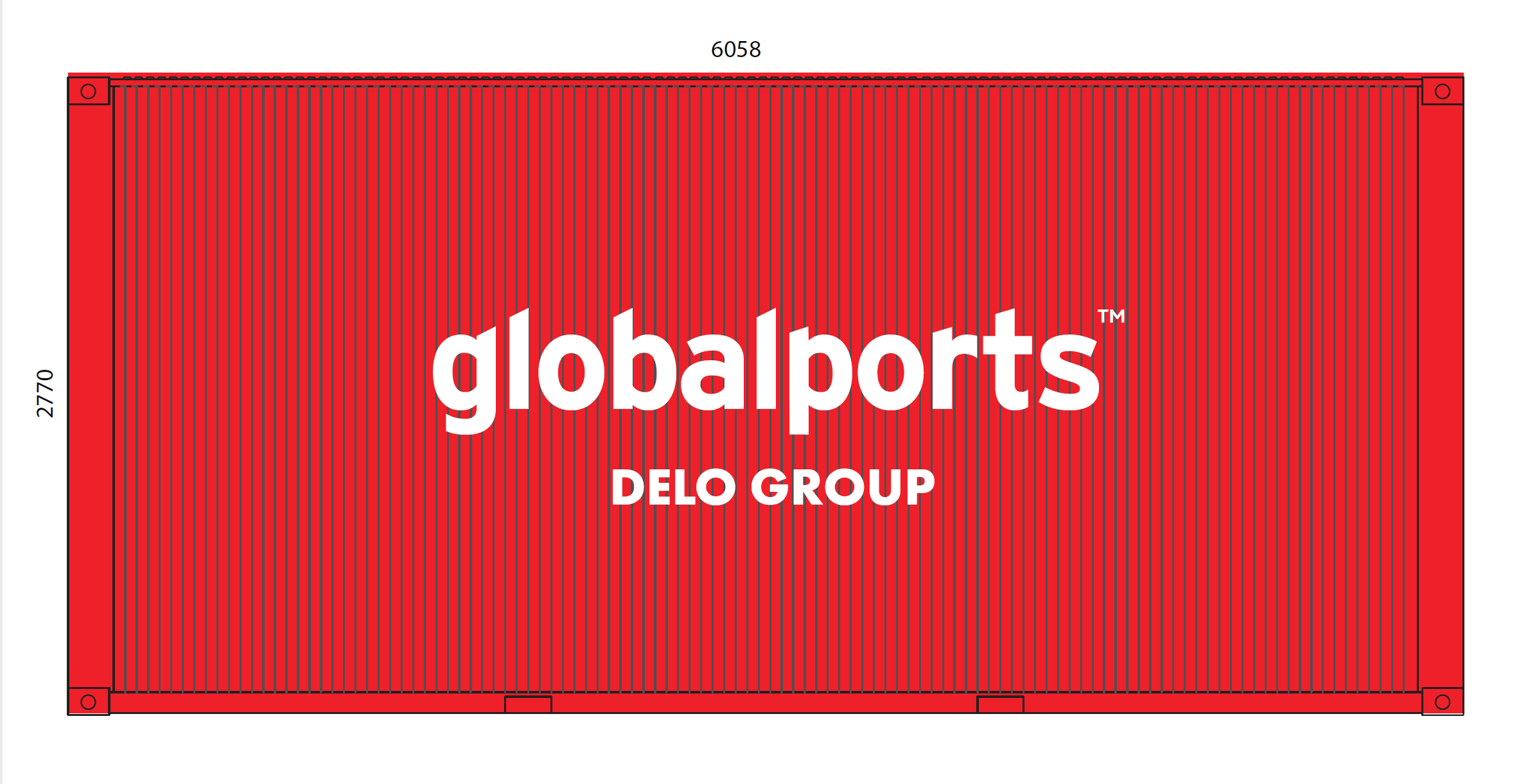 Global Ports имеет большой опыт в перевалке насыпных грузов и уже 4 года успешно работает с удобрениями по технологии Smart-bulk. 

В 2022 году компания инвестировала в приобретение специализированных балк-контейнеров и специализированных спредеров для перевалки насыпных грузов (удобрения, пеллеты, зерно и другие).
2000 контейнеров и 2 спредера поступят в I кв. 2023 г.
1500 контейнеров и 2 спредера поступят в III кв. 2023 г.
Накопление 
груженных КТК
Накопление 
порожних КТК
Выгрузка груженного КТК с платформы
Высыпание груза в трюм судна
Перемещение груженого КТК на причал
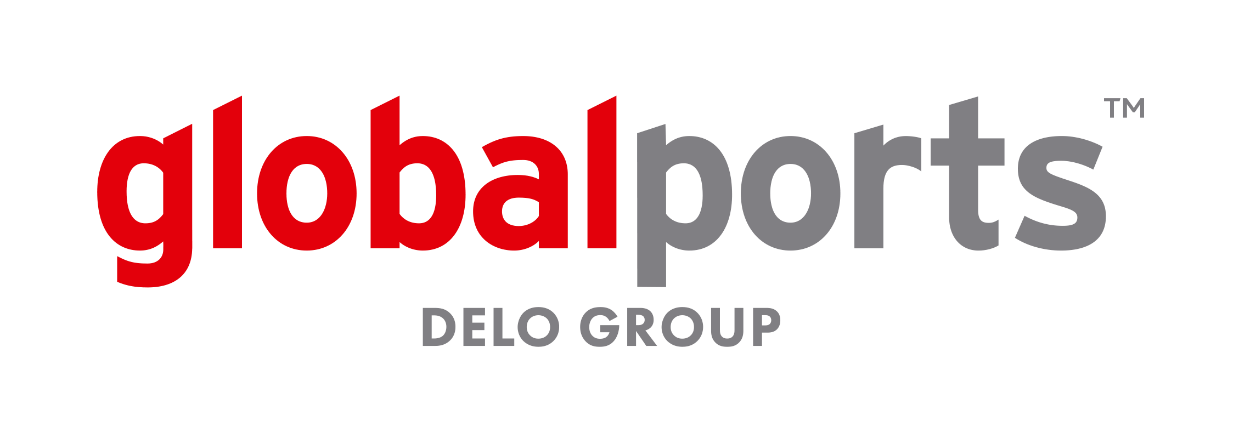 ООО «УК Глобал Портс»
Россия, 198095, Россия, Санкт-Петербург, 
Вольный остров, 4
www.globalports.com

Поддержка клиентов
8 800 201 24 24
+7 812 335 77 77
customer_service@globalports.com